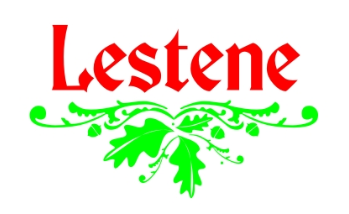 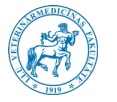 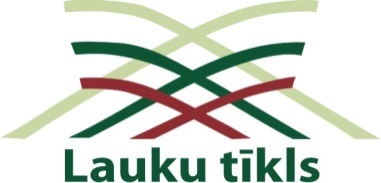 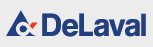 Valsts Lauku tīkla aktivitāte: ″Ekonomiskās efektivitātes pasākumi lauku saimniecībās″
Demonstrējums: „Atražošanas rādītājus ietekmējošie faktori un embrionālās mirstības cēloņi”
LLKC, lopkopības nodaļa, 
konsultants – eksperts veterinārmedicīnā Dainis Arbidāns, 
t.mob. 28655398 
e-pasts: dainis.arbidans@llkc.lv
Demonstrējuma mērķis
Noskaidrot govju neauglības cēloņus demonstrējumu saimniecībās SIA LESTENE un LLU MPS VECAUCE
Izmantojot piena pārraudzības datus
Izmantojot saimniecību menedžmenta programmas
Izmantojot eksperss diagnostikas  metodes
Izmantojot ultrasonogrāfiju
Demonstrējuma ieviešana (1)
Paredzamais demonstrējuma ilgums 3 gadi
I posms datu bāzes izveide
 Cietstāves perioda datu ieguve (ķermeņa kondīcija, glikozes un ketonvielu līmeņa noteikšana asinīs ar Free Style Optium)
Glikozes un ketonvielu noteikšana asinīs 10 dienas pēc govju atslaukšanās ar ar Free Style Optium
Glikozes un ketonvielu noteikšana asinīs 30 dienas pēc govju atslaukšanās ar ar Free Style Optium
Demonstrējuma ieviešana (2)
II posms Se ietekme uz dzīvnieku veselības rādītājiem
Se koncentrācijas noteikšana laktējošiem dzīvniekiem

Pirmā posma demonstrējumā iekļauto govju novērtējums
Pirmā meklēšanās 
Pirmā m/a veikšana
Grūsnības % aprēķins no pirmās m/a
M/a reižu skaita noteikšana uz saimniecībā 1 slaucamu govi
Dzimumorgānu veselības kontrole pēc dzemdībām
Embriju mirstības un abortu gadījumu uzskaite un cēloņu analīze
SP perioda aprēķins
Demonstrējuma ieviešana (3)
III posms
Neauglības cēloņu apkopojums
Sinhronizācijas metožu pielietošana govju auglības uzlabošanā govīm ar reprodukcijas traucējumiem
Rekomendāciju sagatavošana demonstrējumu saimniecībām
Iekārtu Herd Navigator un Afimilk ekonomiskās efektivitātes un atmaksāšanā perioda noteikšana
Zinātniski pētnieciskas publikācijas sagatavošana
HERD NAVIGATOR iespējas
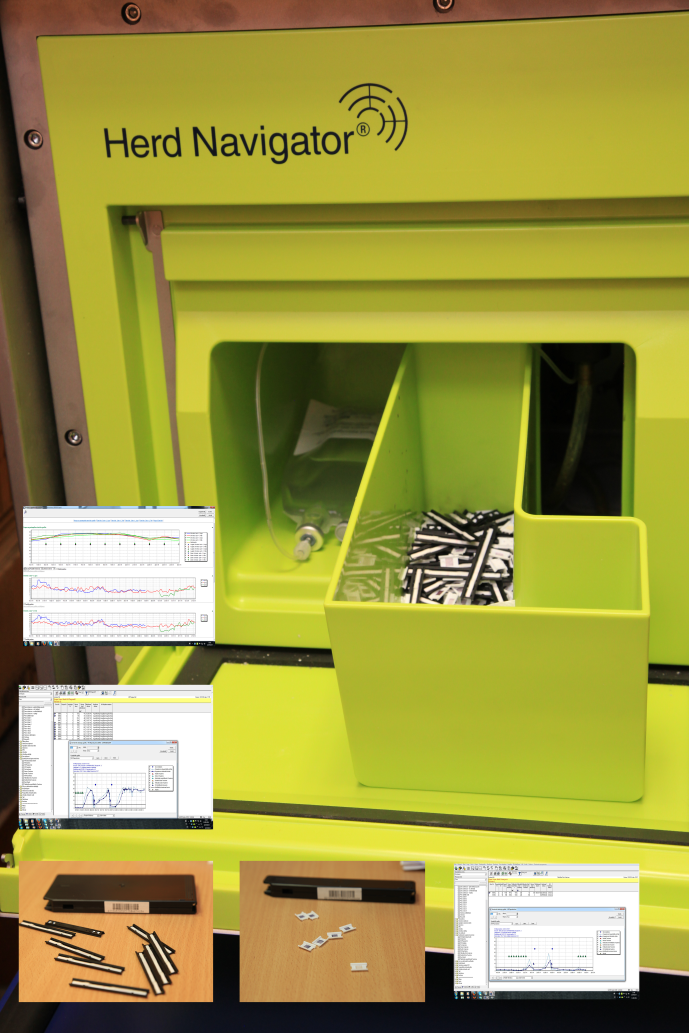 Ganāmpulka uzraudzība un vadība
Slimību diagnostika

Ketozes risks
Mastīta risks
Paildzināta meklēšanās
Folikulārās cistas
Dzeltenā ķermeņa cistas
Paziņojumi par embrija nāvi
Paziņojumi par abortu
Piena rādītāju uzskaite un analīze
Atražošanas organizācija
Grūsnības diagnostika pēc progesterona koncentrācijas pienā
Govju meklēšanās noteikšana
Grūsnības diagnostika pēc hormona progesterona koncentrācijas pienā
Trauksme par izmaiņām govs seksuālajā ciklā
Ketozes trauksme
Izslaukuma kontrole
Demonstrējuma rezultatīvie rādītāji
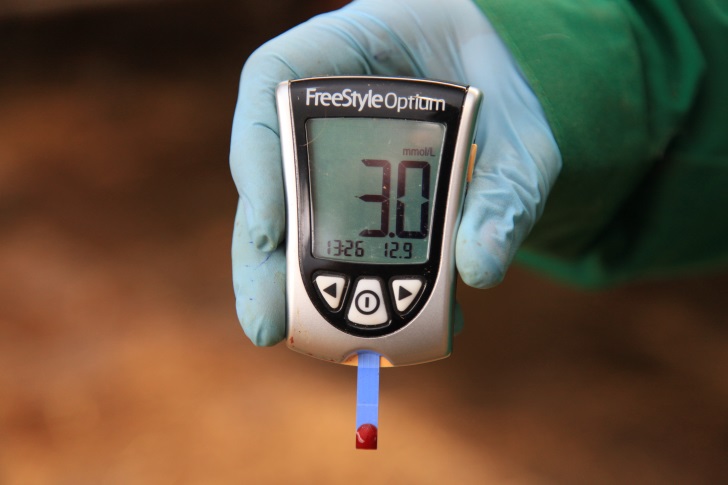 HERD NAVIGATOR prognozēto slimību risku saistība ar ketonvielu un glikozes līmeni asinīs
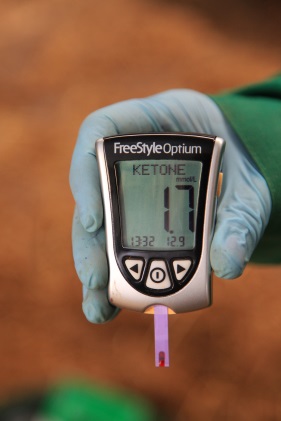 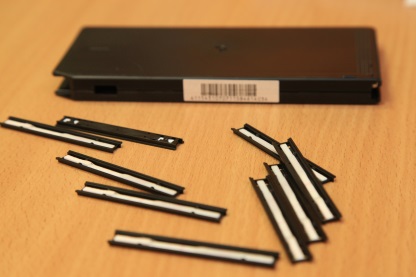 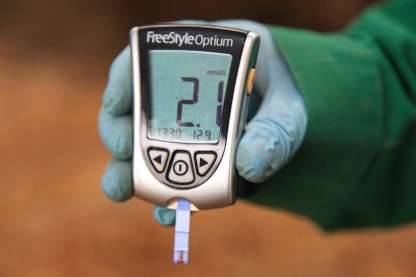 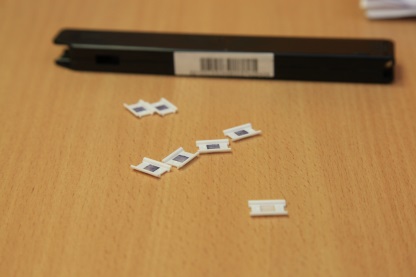 Pen State barības sijāšanas sieti
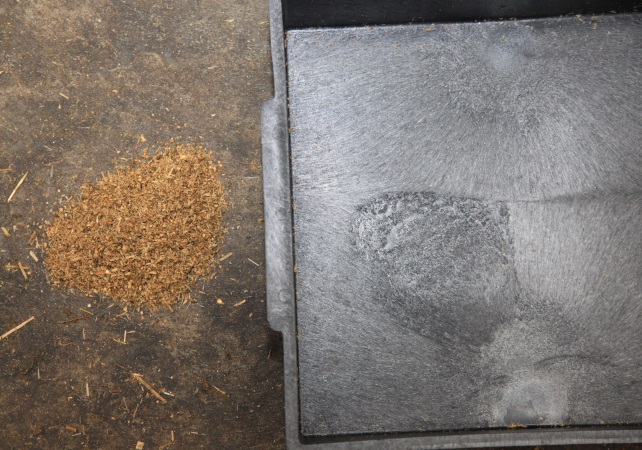 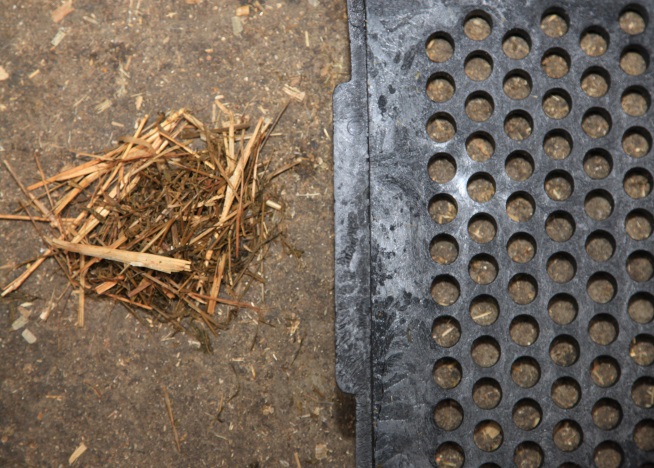 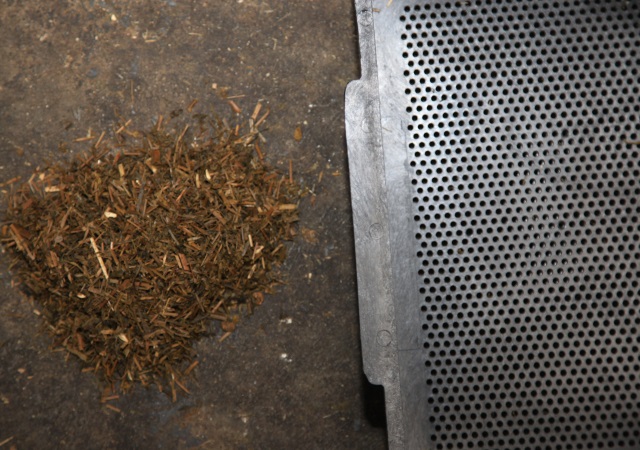 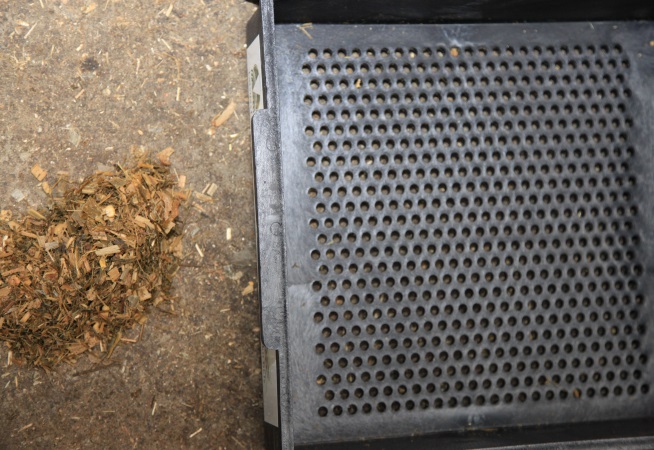 18 mm 2 – 8 %
8 mm 30 – 50%
4 mm 10 – 20%
Pamatne 30 – 40%
Barības maisījuma izvērtējums dažādu ražību un ciet stāvošo govju grupās
Fiziski efektīvā kokšķiedra
peNDF = pef x %NDF
Fiziski efektīvā kokšķiedra dažādu ražību govju grupās
Paldies par uzmanību
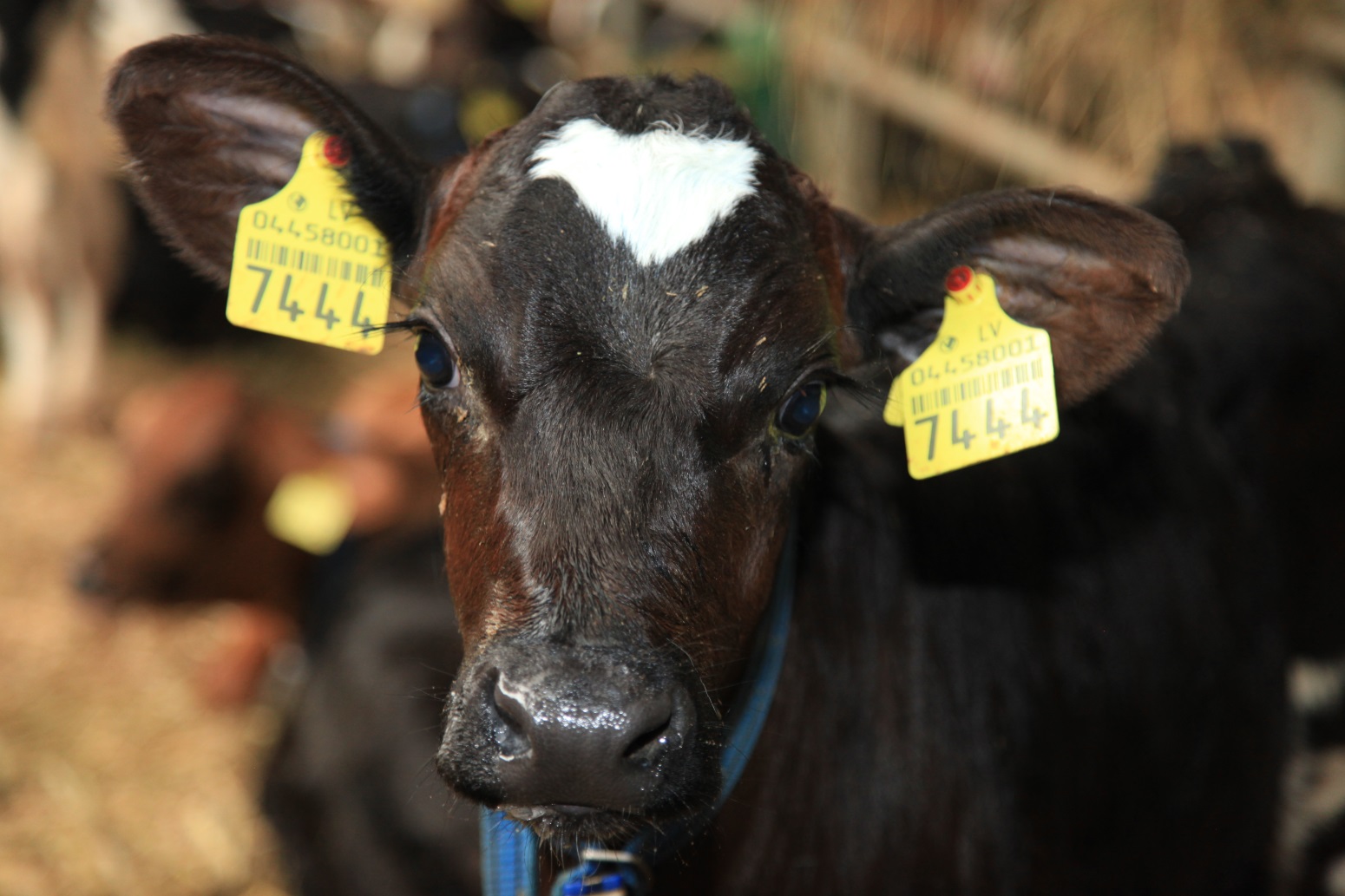